L’ISTITUTO COMPRENSIVO DI BORGO SAN LORENZO

PRESENTA
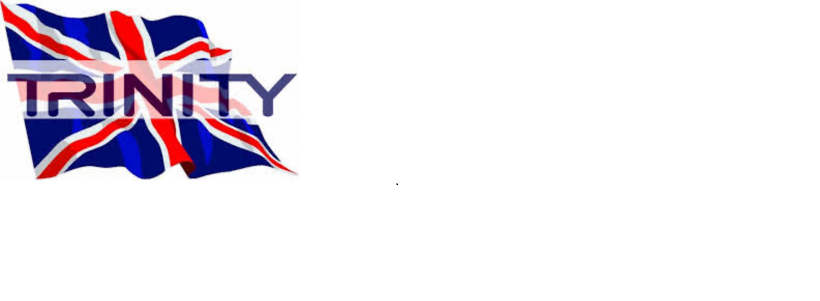 PROGETTO TRINITY COLLEGE

Trinity College London e’ un Examination Board britannico attivo in oltre 60 paesi al mondo. Tutte le certificazioni di lingua inglese Trinity sono state formalmente mappate al Quadro Comune Europeo di Riferimento per le lingue (QCER) utilizzando l’apposito Manuale edito dal Consiglio di Europa. Trinity e’ un membro a pieno titolo dell’ALTE (Association of Language Testers in Europe) dal 2010. Trinity e’ stato recentemente nominato dallo Home Office della Gran Bretagna come uno dei soli due provider di Secure English Language Tests (SELT)
COLLABORAZIONE 
 
  Il nostro Istituto ha iniziato la collaborazione con il Trinity College London nel 2021/2022 e da allora ha intensificato i rapporti, ampliando le certificazioni per gli utenti della propria scuola ed offrendo la propria disponibilità come Centro Esami anche a candidati esterni, provenienti dagli Istituti di istruzione superiore “Giotto Ulivi” e “Chino Chini”. Nell’anno 2023/2024  149 candidati hanno sostenuto e superato, spesso brillantemente, gli esami Trinity “GESE” in modalità digitale.
Il progetto
Inizialmente riservato ai soli frequentanti il corso di preparazione all’esame, il progetto di Certificazione Linguistica è stato in seguito esteso anche ai candidati self-study dei tre anni della Scuola Secondaria di Primo Grado.
Il corso è attualmente rivolto ai candidati del quinto anno della Scuola Primaria e del terzo anno della Scuola Secondaria.
Riconoscimenti
La nostra Sede d'Esame Trinity College London è stata insignita del Trinity Digital Transformation Badge per gli anni accademici 2022-2023 e 
2023-2024 con la seguente motivazione:
Trinity College London ha assegnato alla vostra scuola il Digital Transformation Badge per l'anno accademico 2023-2024, riconoscendo l’approccio digitale alle Certificazioni Internazionali come un'esperienza virtuosa.
Sostenere gli esami di Trinity in modalità digitale offre agli studenti molteplici opportunità: permette 
di arricchire la preparazione e di rafforzare competenze indispensabili per raggiungere traguardi 
scolastici e professionali, come l’uso consapevole della tecnologia, l’apprendimento attivo, 
lo sviluppo del pensiero critico e della creatività.
Un passo avanti verso l’innovazione digitale e un’educazione sempre più attenta alla sostenibilità: 
il rispetto dell'ambiente e l’attenzione alle risorse parte dalla scuola!
LE CERTIFICAZIONI: “ESAME GESE” 

Trinity College offre una serie di esami  graduati (GESE- graded examinations in spoken english) che coprono tutti i livelli del QCER (quadro comune europeo di riferimento), dal livello pre-A1 al livello C2.  I dodici livelli verificano le competenze orali dei candidati e sono divisi in 4 stadi:
Initial-grades 1-2-3 - durata 5-7 minuti conversation
Elementary-grades 4-5-6-durata-10min. conversation+ topic;
Intermediate (grades 7-8-9) 15min. conversation+topic+ interactive task
Advanced (grades 10-11-12) 25min. conversation+interactive task+topic phase.
LE CERTIFICAZIONI: “ESAME ISE”

L’esame ISE ( integrated skills in English) soddisfa le esigenze di studenti e docenti che utilizzano l’inglese nel mondo, l’esame ISE valuta, l’uso delle 4 abilita’linguistiche favorendo lo sviluppo di competenze di lingua inglese utilizzabili nella vita quotidiana. L’esame ISE e’ disponibile in 5 livelli, da principiante ad avanzato, mappati al(QCER) secondo il seguente schema: ISE Foundation(A2)-ISE1(B1)-ISE2(B2)-ISE3(C1)-ISE4(C2). Nell’esame ISE vengono valutate distintamente ciascuna delle 4 abilita’: per questo motivo il formato dell’esame prevede “Task” specifici e distinti per reading,writing,listening e speaking.
Spendibilità della certificazione
Le certificazioni Trinity non hanno scadenza, possono essere valutate come crediti formativi nell’ambito della normativa vigente e possono essere utilizzate per essere inserite nel Portfolio linguistico (PEL).
Per ulteriori e più dettagliate informazioni si rimanda al seguente link:
https://www.trinitycollege.it/certificazione/
Conclusioni
I consensi, le aumentate adesioni ed i risultati ci invogliano a riproporre il Progetto anche per il prossimo anno scolastico, considerando il fatto che tale tipo di offerta, oltre ad essere un valore aggiunto per il nostro Centro, è anche un motivo di successo nell’apprendimento per gli utenti di qualunque età.